1/13
The Coupling of Two Processes to Create Algae Biofuel
By: Jessica Peebles
Mentor: Dr. Kimberly Ogden
Department of Chemical and Environmental Engineering
Saturday, April 14th, 2016
University of Arizona
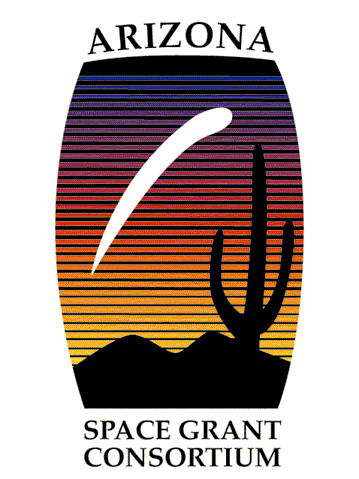 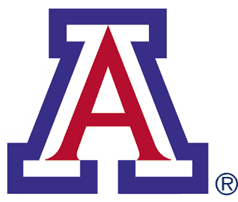 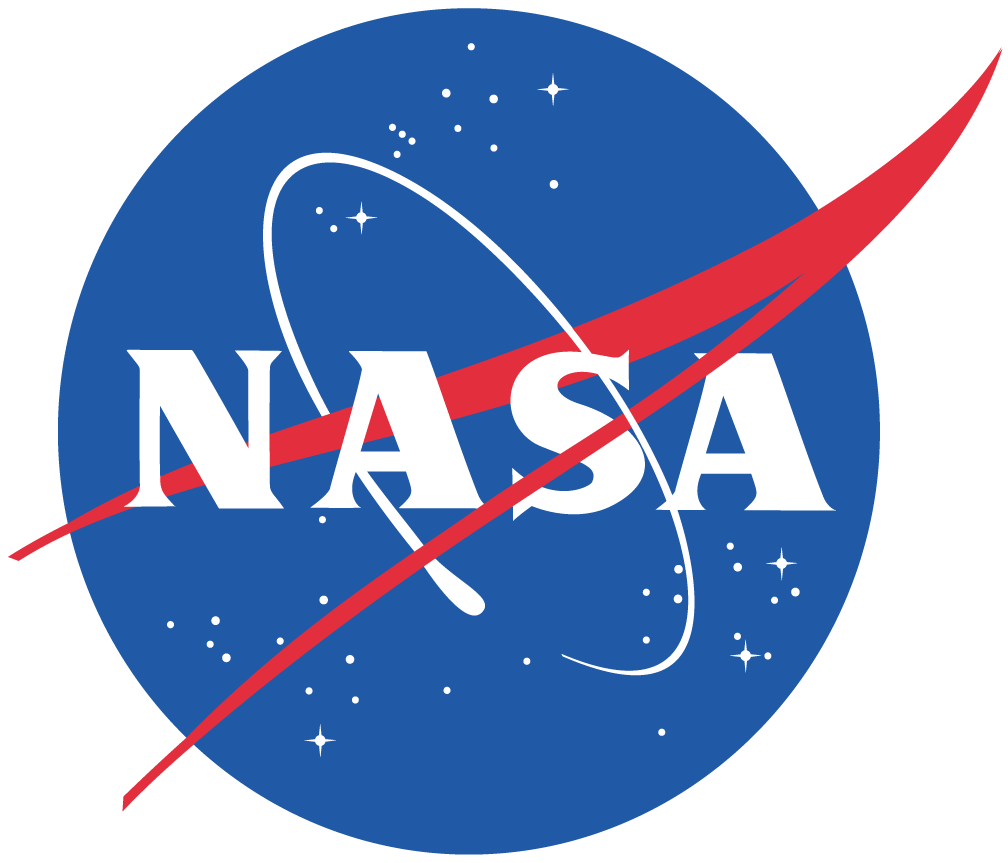 2/13
Improvements to the environment
One solution to two environmental problems:
Reduces greenhouse gas emissions
Offers a viable alternative fuel
Does not utilize corn feedstock needed for human dietary consumption
Cleaner fuel than petroleum/gasoline
Does not require deforestation like biofuel from wood biomass 
Solves the water consumption issue
Power plant process water must be treated prior to disposal
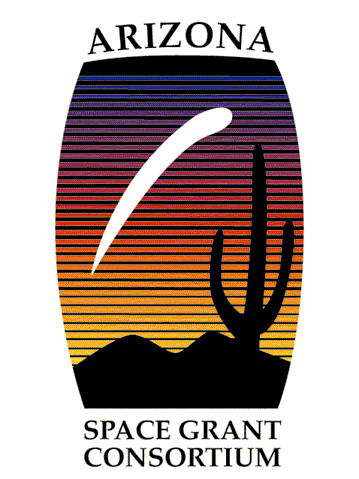 3/13
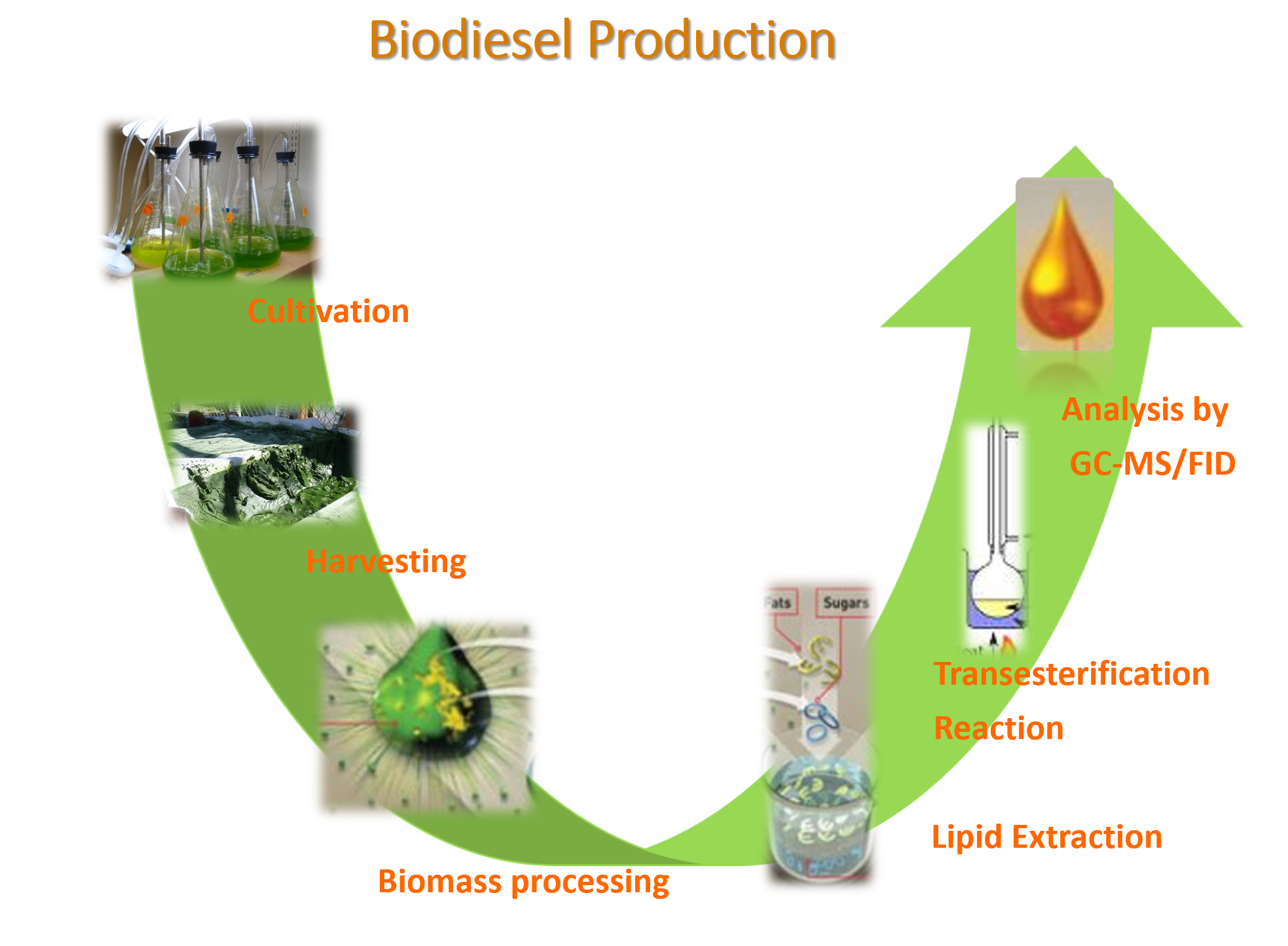 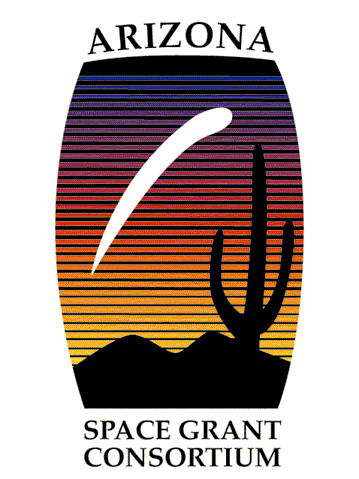 4/13
Process 1: Mitigation of CO2
The algae recycle the CO2 normally emitted into the atmosphere (flue gas), and feeds on it to create biomass
The lipids created by the algae are valuable for a efficient burning biodiesel
The CO2 also controls the pH of the algae’s growth environment
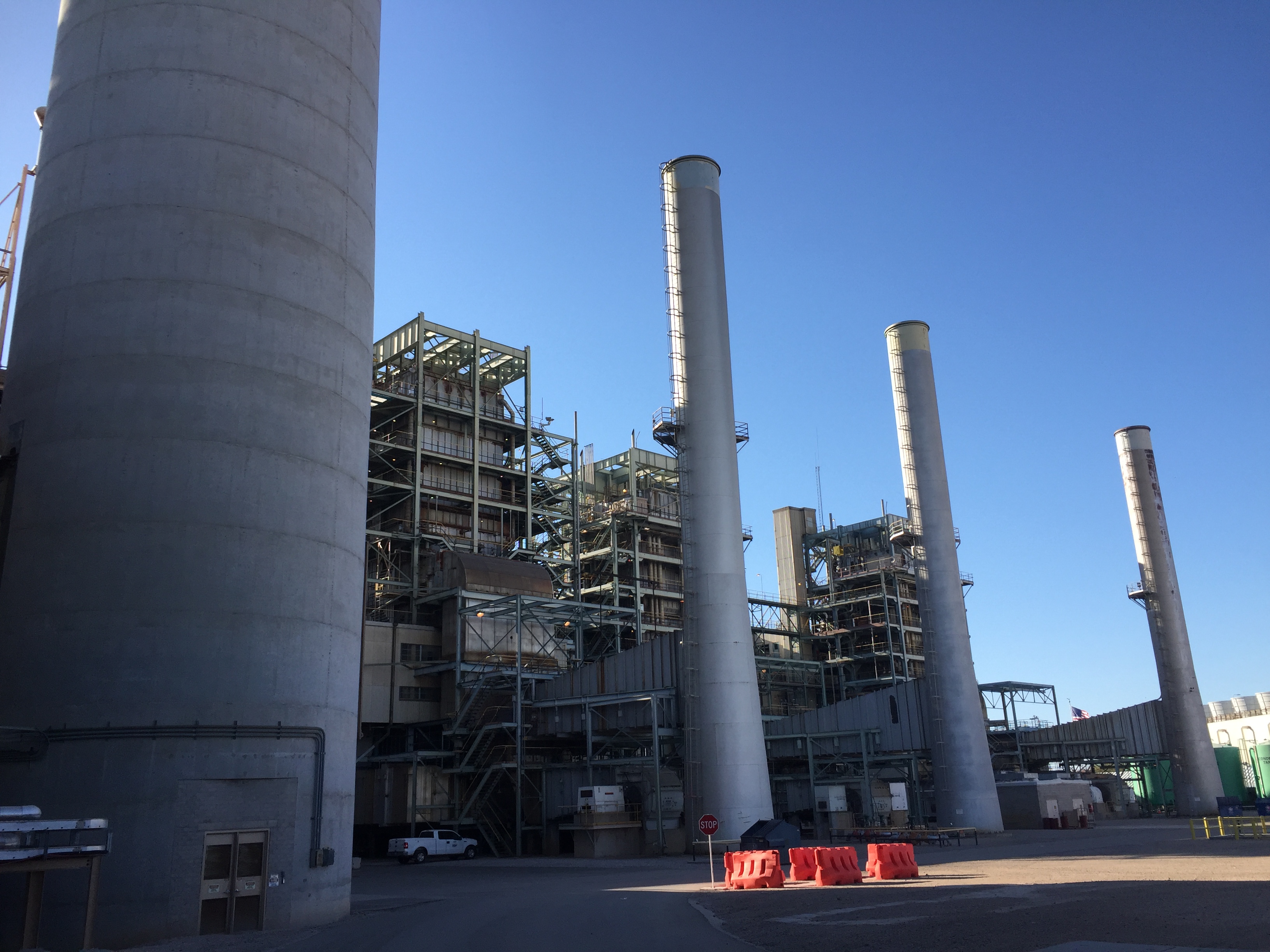 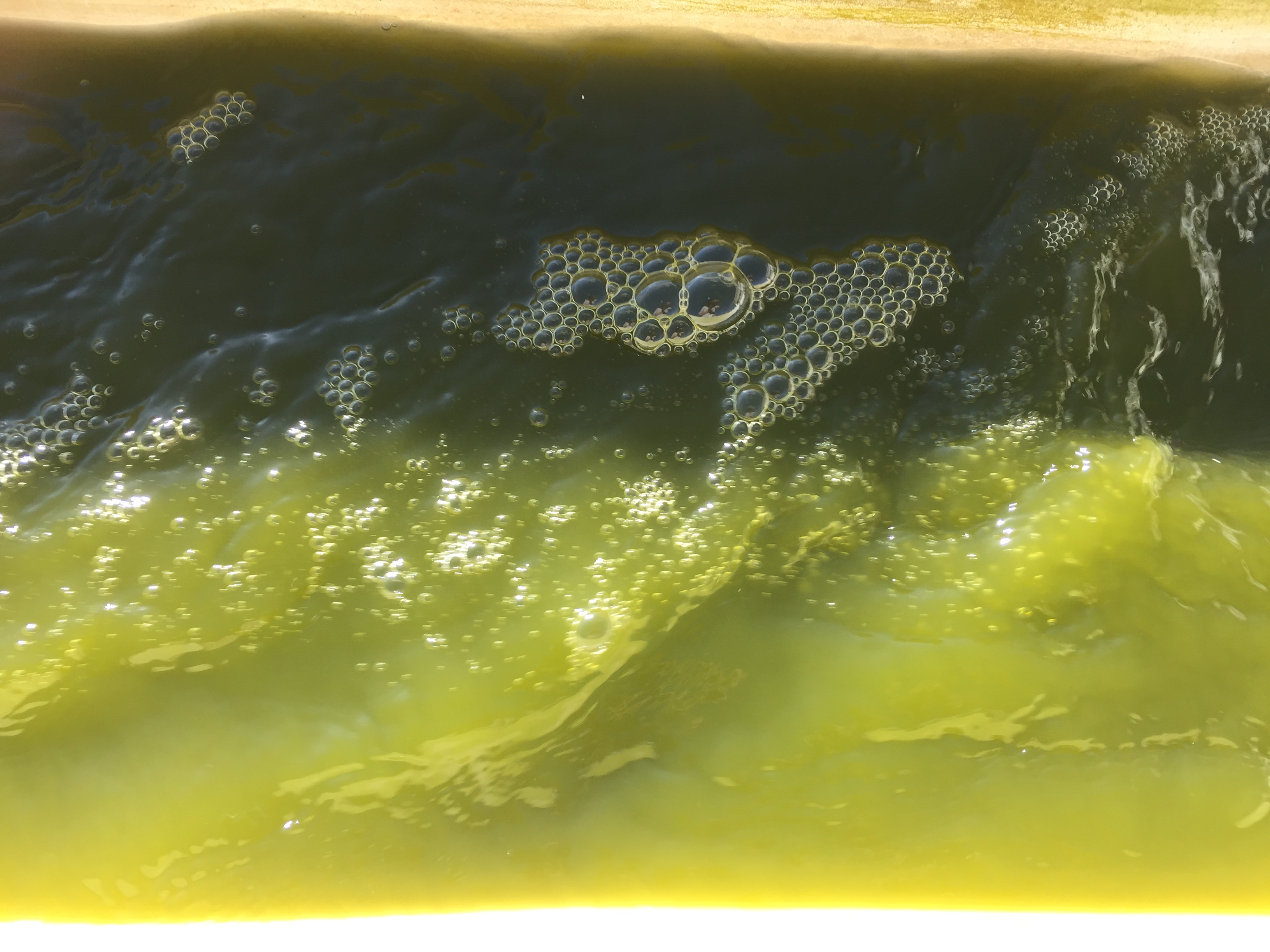 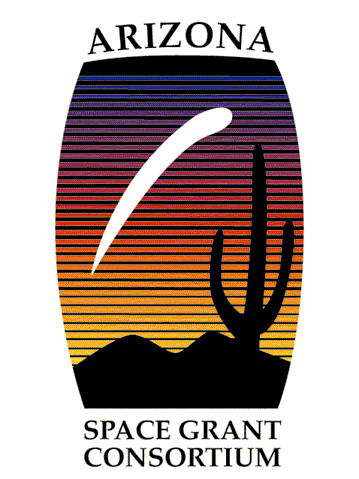 6/13
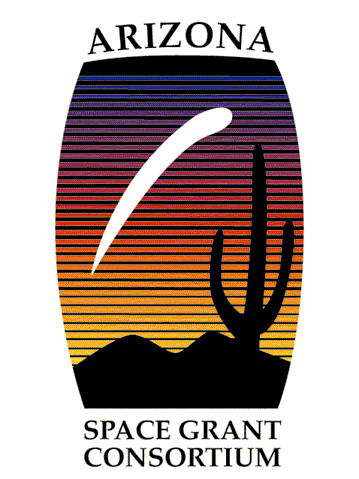 5/13
Process 2: Utilizing power plant wastewater
Another use for algae is to treat wastewater
Objective: analyze the growth rate of algae in different types of water
Samples taken from sites around the power plant:
Cooling Tower water
Makeup/recycle water 
Tap water
Control (Distilled Water)
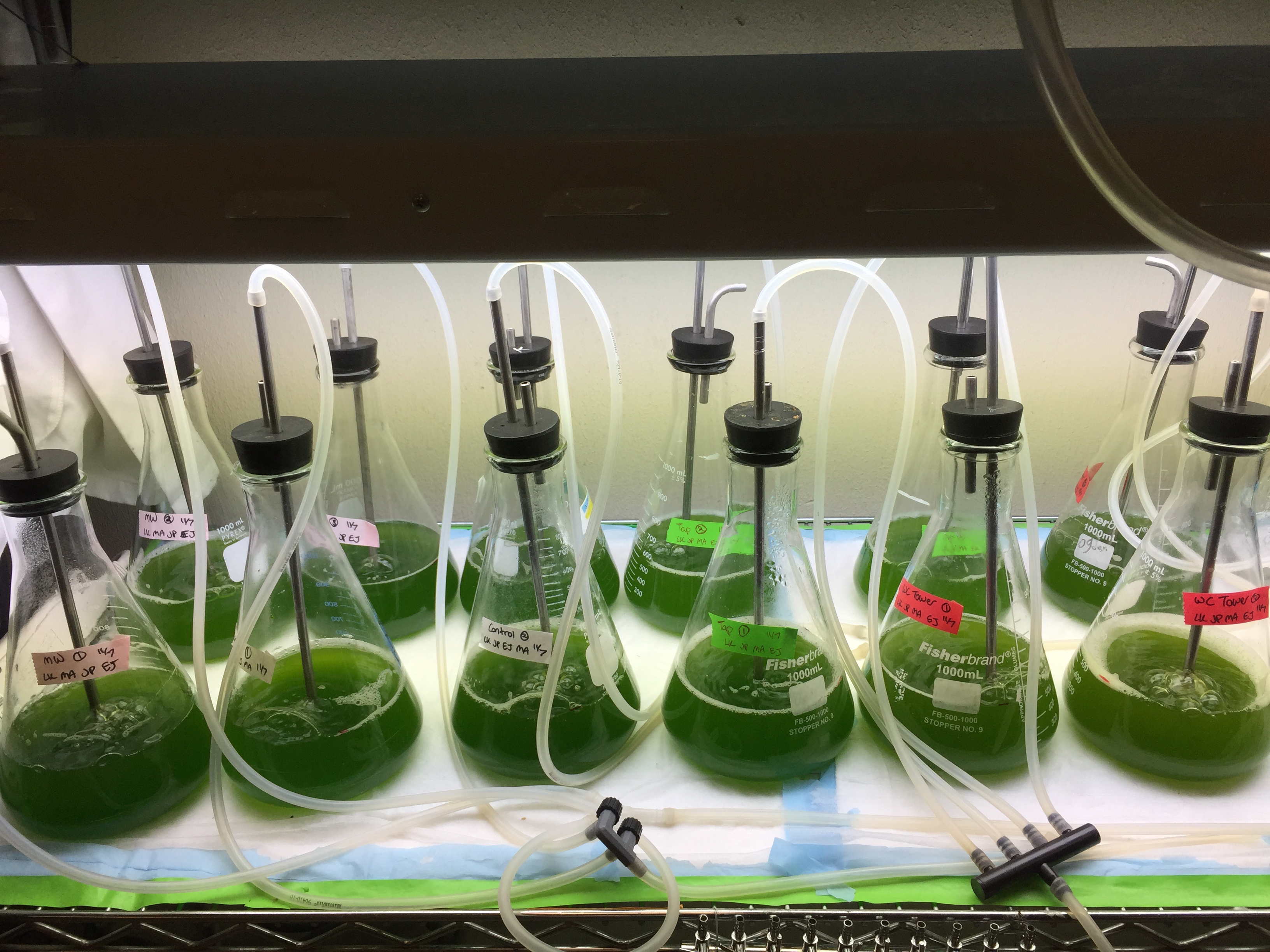 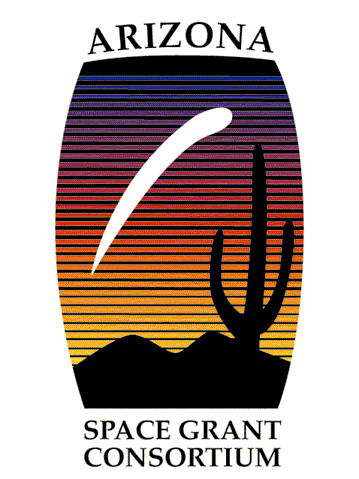 7/13
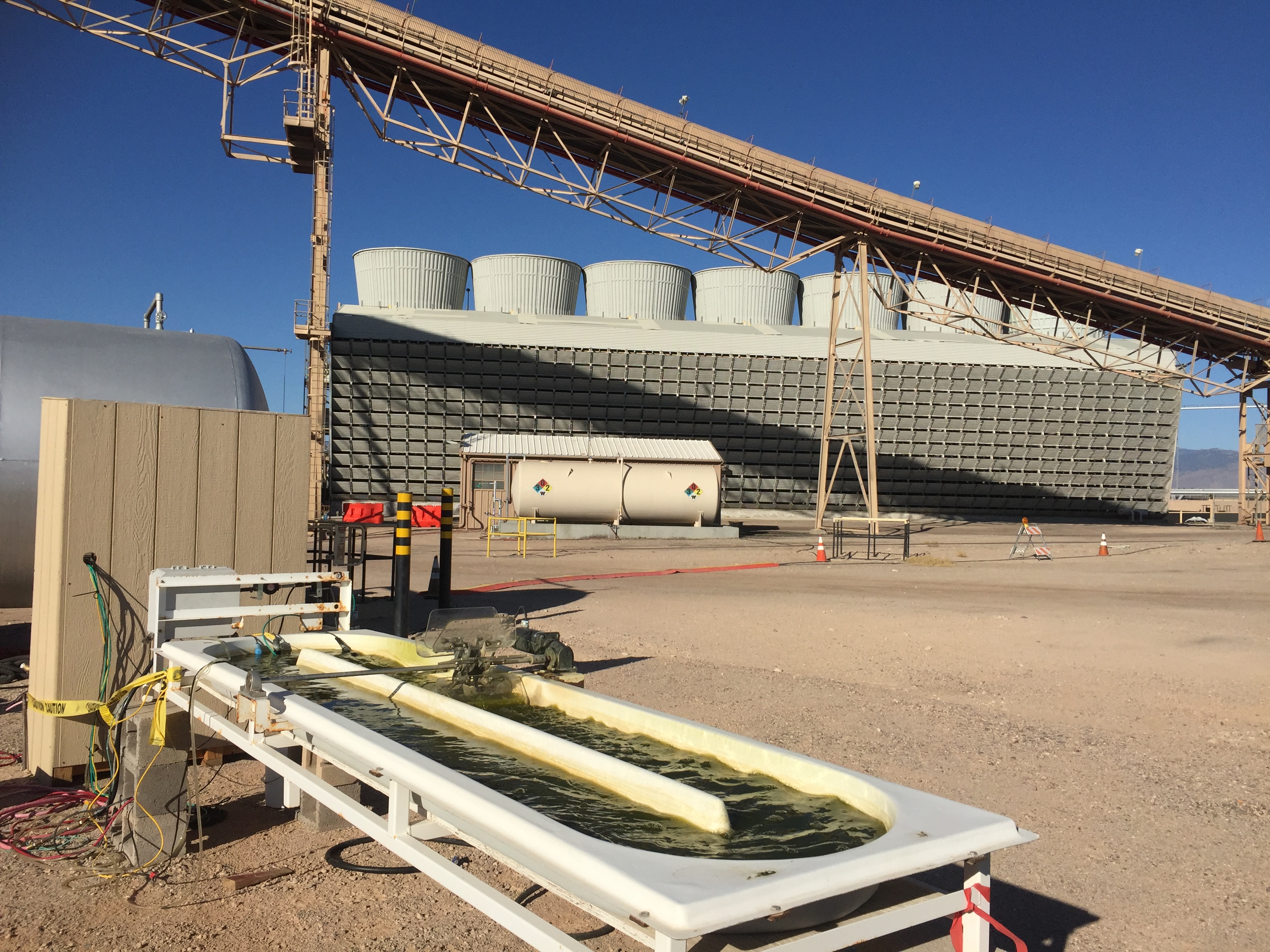 Water Cooling Tower
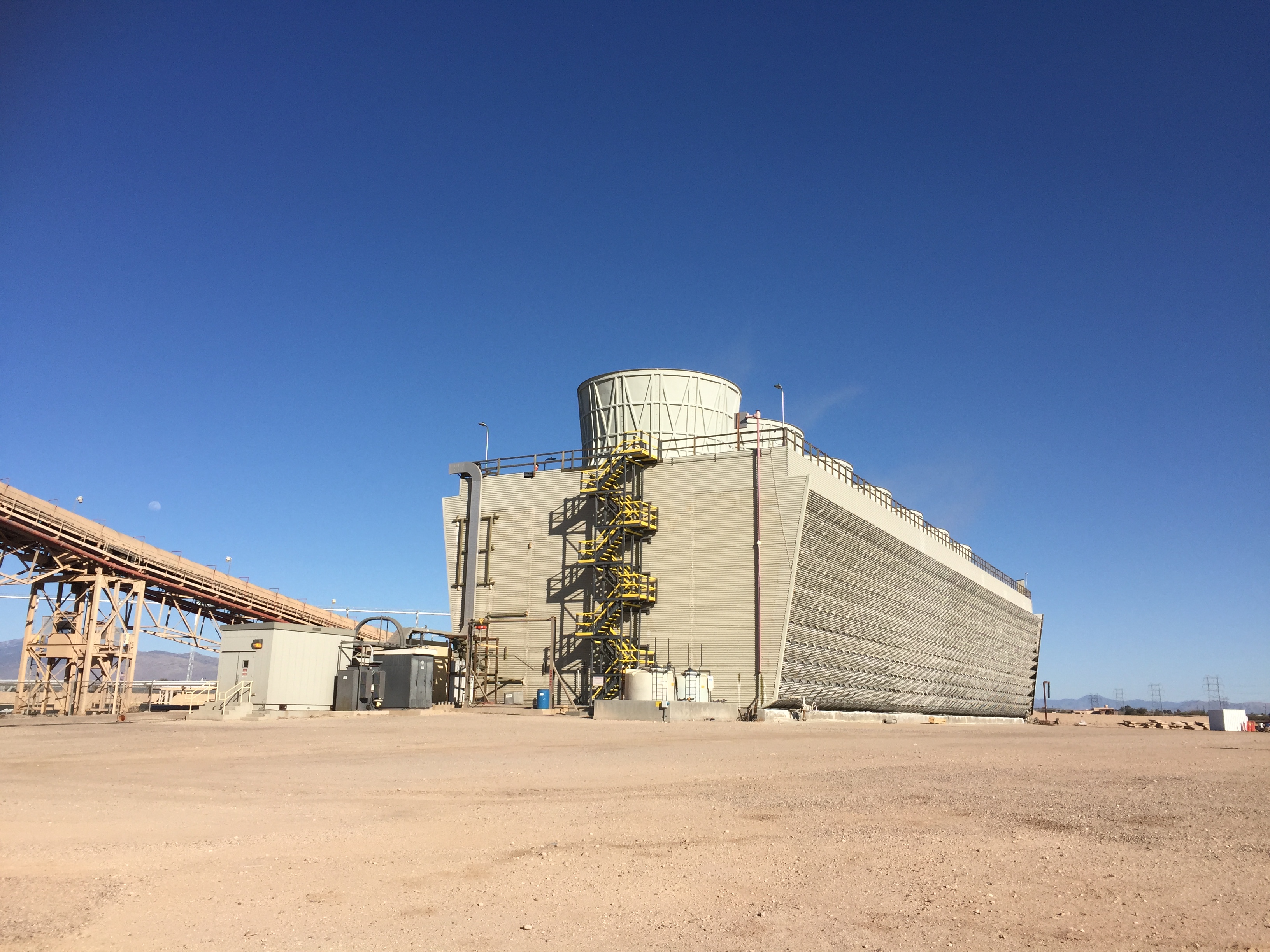 Overall System
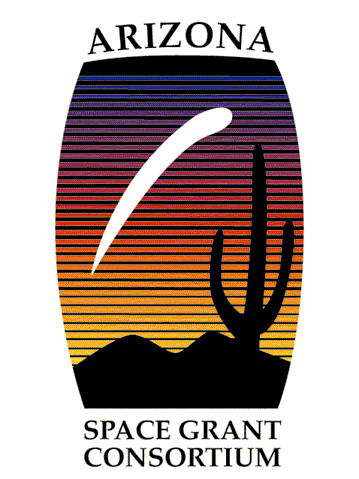 8/13
Analysis of the Biomass
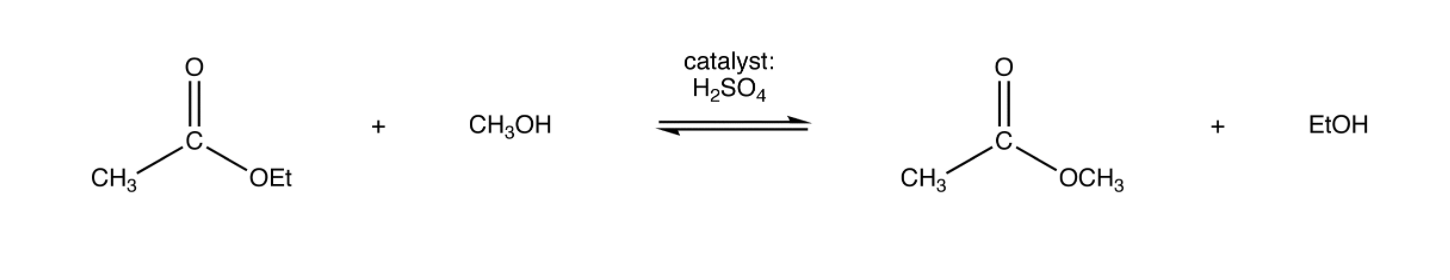 Optical Density (OD)
Measured daily at about the same time with an Infrared Spectrometer to show the algae growth rate in the raceway
Transesterification reaction
Ash Free Dry Weight
Measurement of the organic material, determines percent of OD contributed to the algae versus water
Lipid extraction
Analysis by GC-MS/FID
9/13
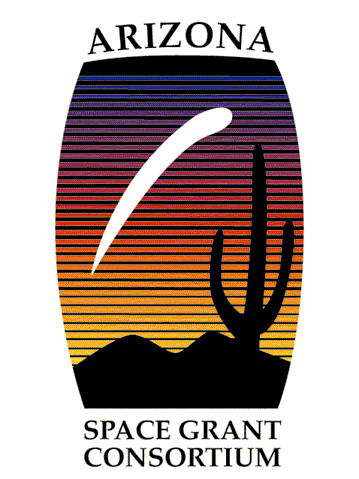 Cooling Tower Water produced the best growth rate results
10/13
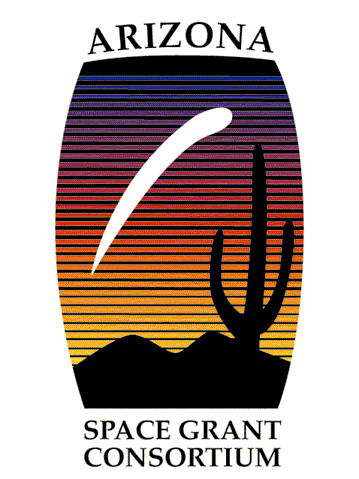 11/13
Conclusion and Future Prospects
Cooling Tower Water produced the best growth rate
The control produced the highest lipid content
Next step would be to take it out of the lab and pilot scale the experiment 
Future research: water analysis
Other possible uses:
Space operations
Utilized in other types of power plants
Fuel for jets, cars, and other transportation vehicles
Inks
Livestock feed
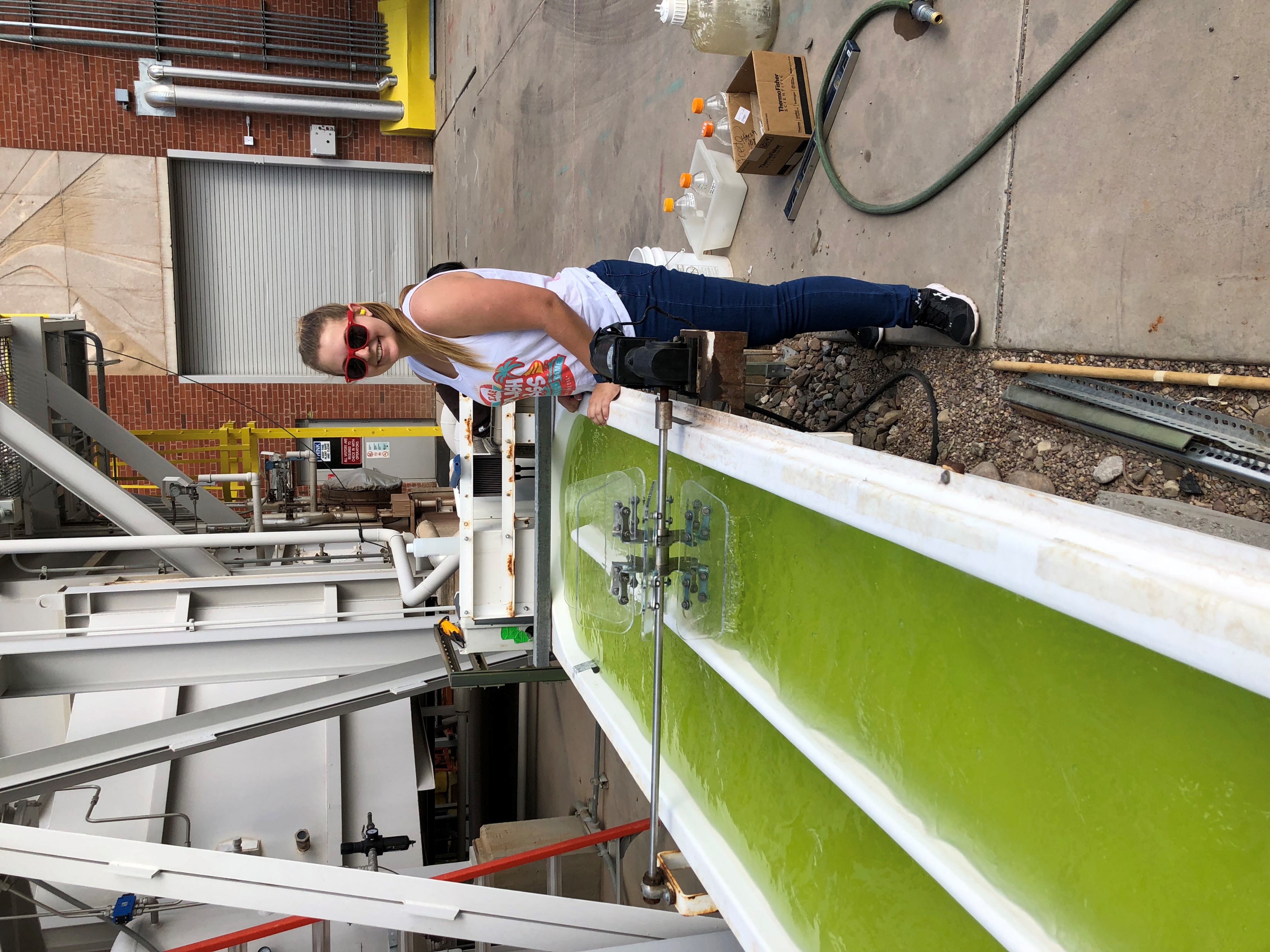 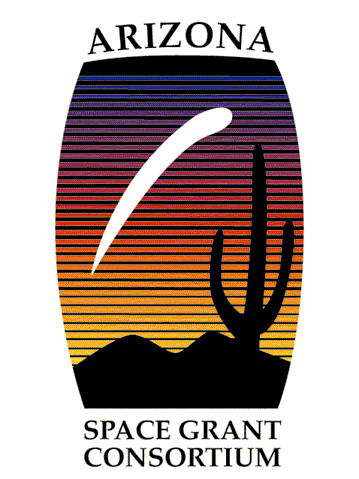 12/13
Special Thanks to:
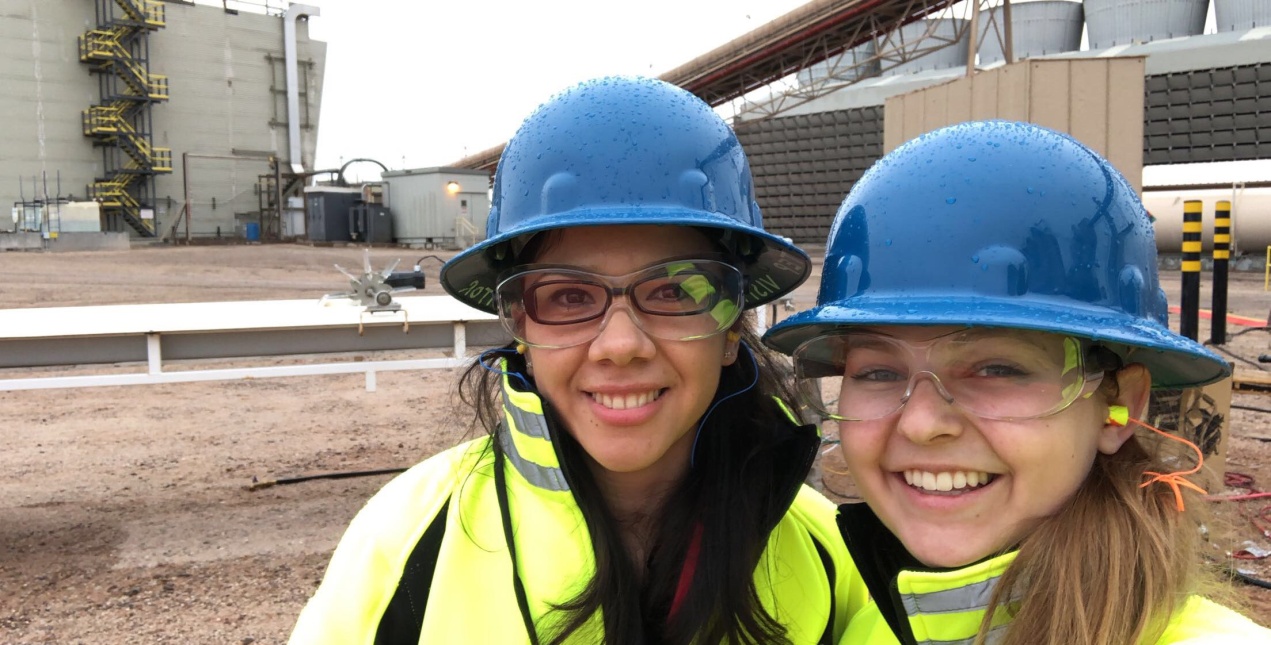 Margarita Acedo
Dr. Kimberly Ogden
Esteban Jimenez
Leah Kaplan
NASA Space Grant
University of Arizona
Algae
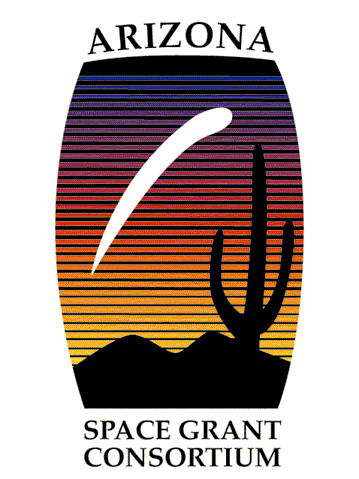 13/13
Thank You
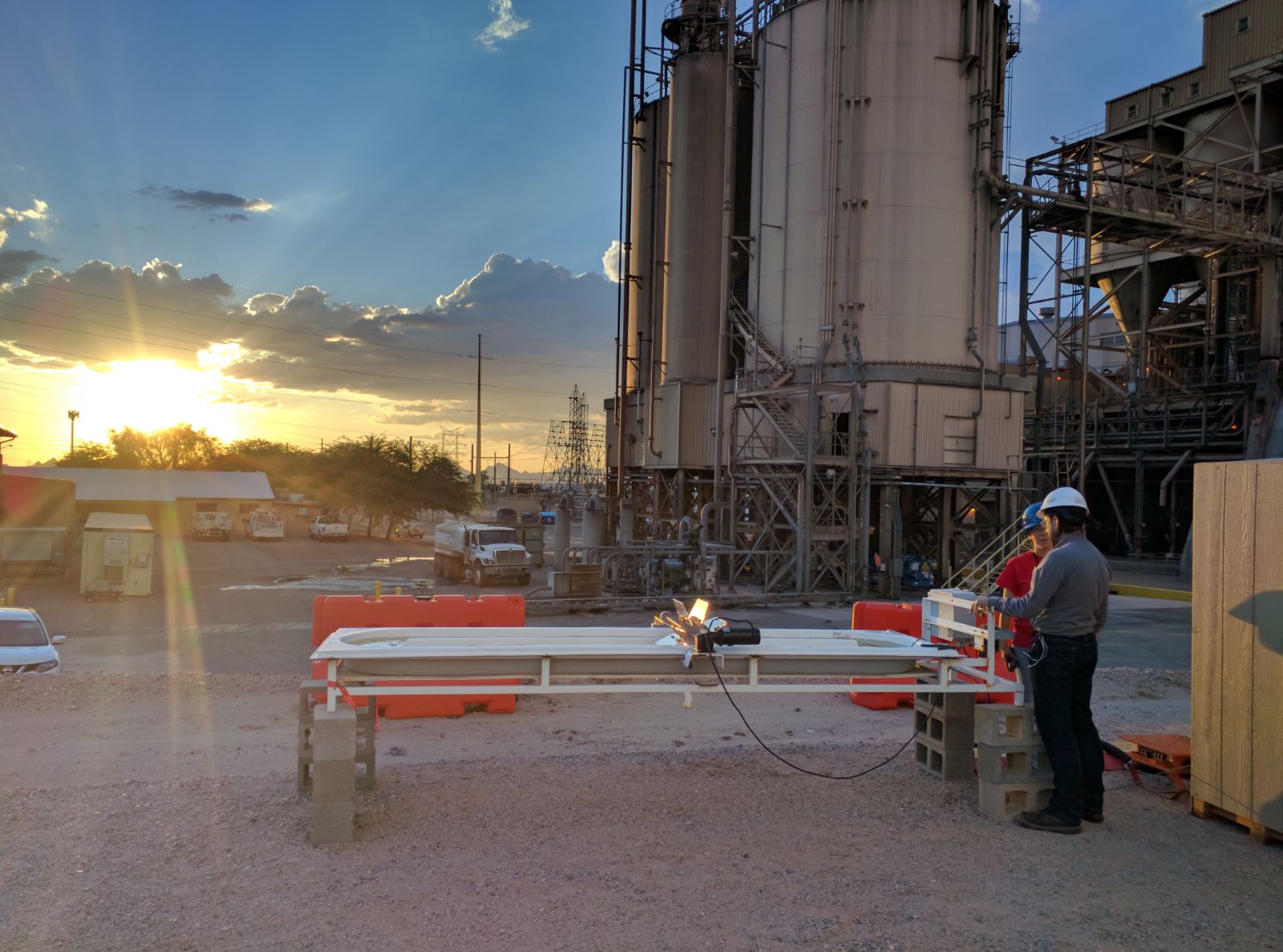 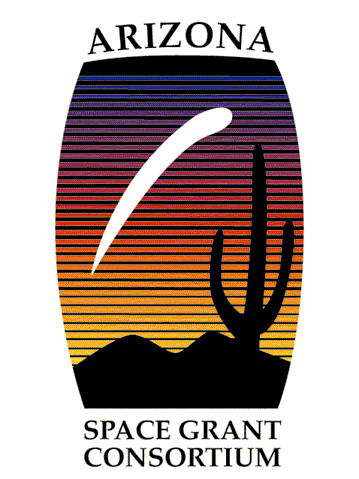 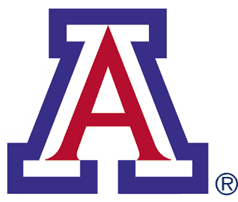 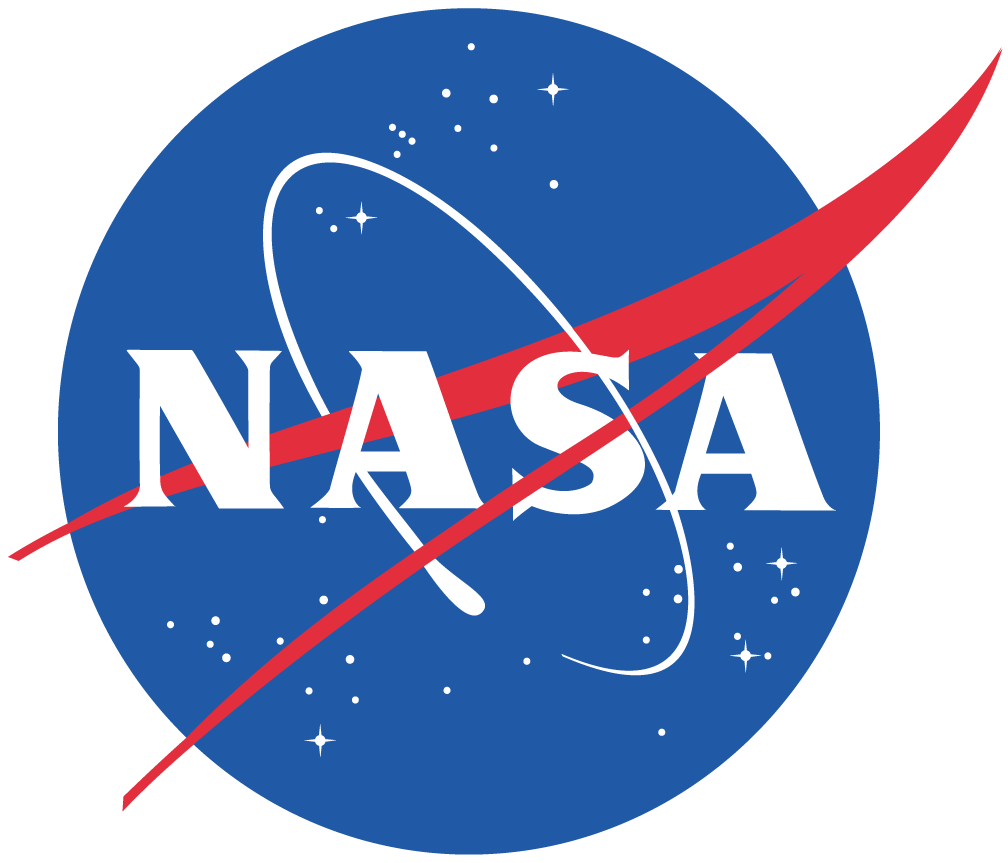